Kapadia SR, Ellis SG, Borges N
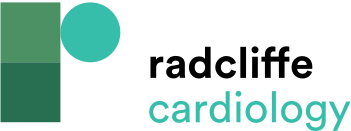 Table 1: Summary of Major Clinical Trial Endpoints Evaluating PCI versus CABG for Management of Unprotected Left&lt;br /&gt;&#10;Main Coronary Artery Disease
Citation: Interventional Cardiology Review 2017;12(2):92–6.
https://doi.org/10.15420/icr.2017:18:2
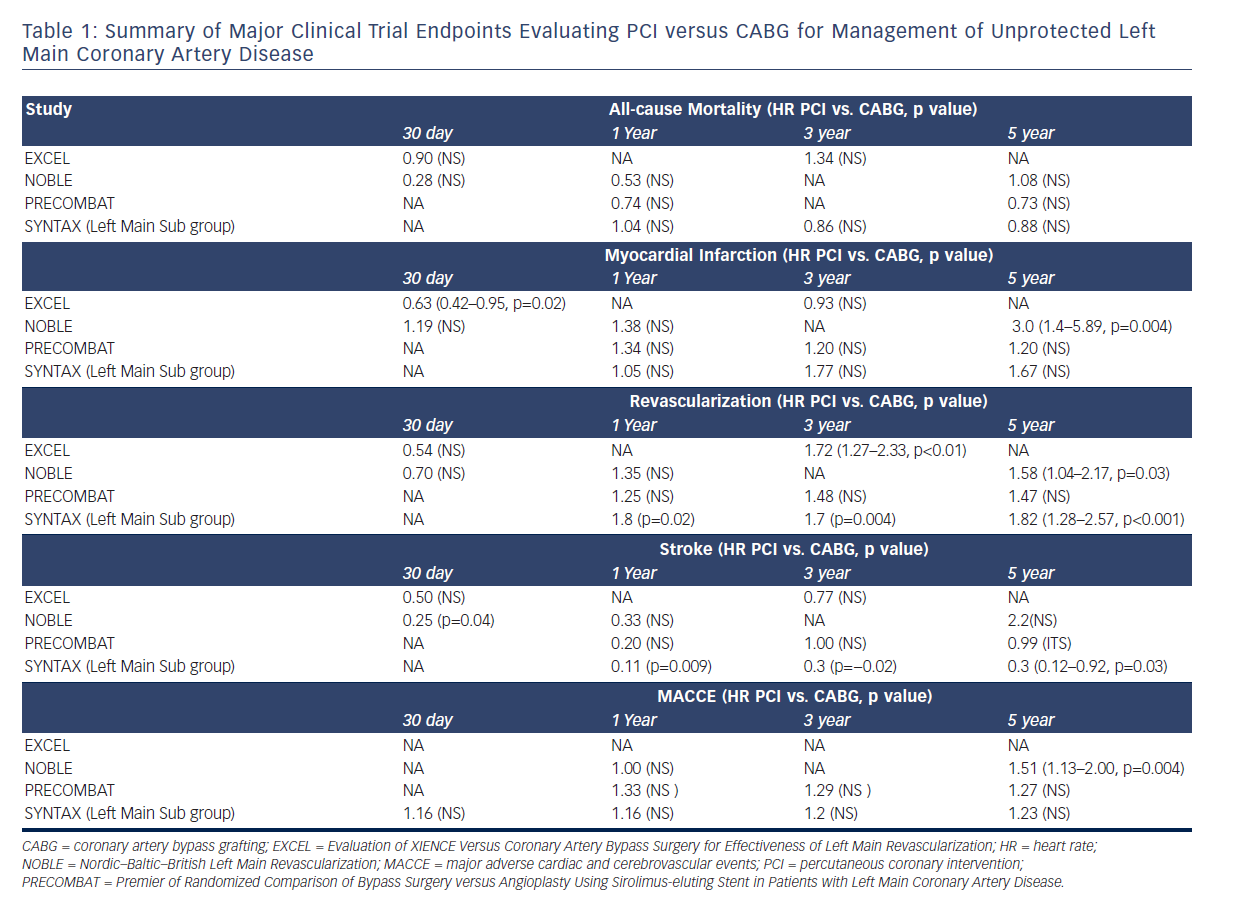